Reinsurance 101
Cardine Zalenski
April  2025
What is Reinsurance?
Insurance for Insurance Companies
An insurance company, called the cedent or ceding company, passes along, in exchange for a share of the premium, some or all of the risk it assumes under its insurance policies to another insurance company, known as the reinsurer.
The underlying policyholder generally has no rights under the reinsurance contract. 
Reinsurance of reinsurance is known as “retrocession.”
Reinsurance 101   |   Cardine Zalenski   |   March 2025
2
Why Purchase Reinsurance?
UNDERWROTE
COMPANY
SOVENCY
INSUFFICIENTLY
EXPIRATION
Increase Capacity 
Premium 
Large Line 
Spread Risk & Stabilize Loss Experience 
Protect Policyholder Surplus 
Excess Verdict / Extracontractual (Bad Faith) 
Gain Underwriting & Claims Experience
Line of Business
New States/Locations 
Obtain Relief from Catastrophic Storm 
Hail and Wind 
Hurricane
YEARINSURER
INSURANCE
SMOOTHING
QUOTA
BROKERED
UNDERWRITING
FAC
RETAIN
PERIODSURPLUS
BILLION
AGREEMENT
ACTUARIAL
PROTECTION
RELIEF
RELIEF
PROPERTY
CLAIMPROPORTIONAL
EXCESS
PORTFOLIO
RATA
REINSURANCE
WINDSTORM
MILLION
BILLION
BUSINESSBASIC
UNUSUAL
LOSS
TREADY
RISKEXPERTISE
REINSURANCE
COVERAGE
NUMBER
ATTACHING
DATE
EXCESS
REVIEW
CAPITAL
RETENTION
JURISDICTIONS
PREMIUM
LOCAL
CAPITAL
MILLION
UNDERLYING
STATED
STATED
INCUR
CONTRACT
INSURE
POLICYFRONTING
3
Reinsurance 101   |   Cardine Zalenski   |   March 2025
[Speaker Notes: Say we wanted to start our own insurance company.  As investors, we would need access to capital and financial stability as we sought to grow our book.  For us, reinsurance would be a vital tool for us to start and grow our business.  At the beginning, we would likely carry low retentions and reinsure most of the policies.  Then, as time went on and assuming we were becoming successful, we would retain more of the risk and change our reinsurance relationship accordingly.  Point to me made: Relationship is dynamic and changes over time.]
Why Should I (a Claims Person) Care About Reinsurance?!
Your company’s exposure may be limited if reinsurance
You may be contractually obligated to report to the reinsurer  or face
Risks of late notice
You can take advance of reinsurer’s expertise
4
Reinsurance 101   |   Cardine Zalenski   |   March 2025
[Speaker Notes: Say we wanted to start our own insurance company.  As investors, we would need access to capital and financial stability as we sought to grow our book.  For us, reinsurance would be a vital tool for us to start and grow our business.  At the beginning, we would likely carry low retentions and reinsure most of the policies.  Then, as time went on and assuming we were becoming successful, we would retain more of the risk and change our reinsurance relationship accordingly.  Point to me made: Relationship is dynamic and changes over time.]
What Does a Reinsurance Claims Person Do?
Reserving:
Ceded Reserve
ACR/AER
Reinsurance 101   |   Cardine Zalenski   |   March 2025
5
[Speaker Notes: The most important thing a claims person does is protect the company’s assets. There are two types of reserves. A ceded reserve is…..  An ACR/ AER is (given an example or two of when you would post an ACR)]
Importance of Timely, Accurate, Consistent Reserving
“
It’s clearly difficult for an insurer to put a figure on the ultimate cost of all … reported and unreported events. 
But the ability to do so with reasonable accuracy is vital.
Otherwise, the insurer’s managers won’t know what its actual loss costs are and how these compare to the premiums being charged.
Reinsurance 101   |   Cardine Zalenski   |   March 2025
6
[Speaker Notes: Mr. Buffet recognizes the importance of reserving]
What Does A Reinsurance Claims Person Do?
Individual Files
Review and evaluate facts, coverage, and legal issues
Agree with cedant’s reserve or post ACR or AER
Suggest alternate defense counsel or experts
Explore settlement strategy
Consult on overall claims handling strategy, including subrogation
Claim Reviews
Can be remote or on site
Analyze ceded and unreported claims
Evaluate overall effectiveness of client’s operation
Claims investigation
Reserving
Expense Control, etc.
Wrap-up session to discuss findings
Claim review letter memorializing visit and wrap up discussions.
Other Activities
Training Sessions and Presentations (like this one!)
Articles and Blogs
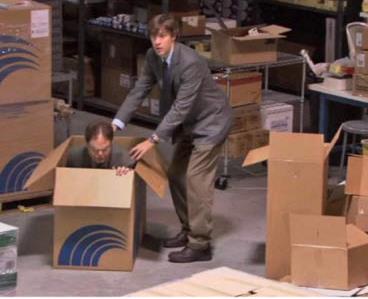 The Wrong Way to Review a Claim File
7
Reinsurance 101   |   Cardine Zalenski   |   March 2025
Forms of Reinsurance
Treaty Reinsurance
A reinsurance contract covering cedent’s “whole account,” or an entire line or class of business written by the cedent.
The reinsurer has no opportunity to review individual risks and is automatically bound for its share of risks written by cedent falling within terms of the treaty.
Treaties are detailed, multi-page contracts.
Frequently placed with multiple reinsurers who accept shares of the risk.
Reinsurance 101   |   Cardine Zalenski   |   March 2025
8
Forms of Reinsurance
Facultative Reinsurance
The ceding company offers to share an individual risk with the reinsurer.
The reinsurer underwrites (evaluates) the individual risk and decides whether to accept or reject.
Facultative “certificates” are typically pre-printed two-page forms with abbreviated standard provisions.
Frequently “follows form” to the  underlying policy (subject to same terms and conditions).
May inure to the benefit of treaty reinsurance.
Reinsurance 101   |   Cardine Zalenski   |   March 2025
9
Forms of Reinsurance
Facultative Cover May Be Used For Different Purposes, Such As:
Writing classes of business excluded from a treaty
protect treaty from losses
gain additional capacity
stabilize loss experience 
mitigate effect of large losses 
reinsure risks too “exotic” for treaty coverage
Reinsurance 101   |   Cardine Zalenski   |   March 2025
10
How can reinsurance be structured?
Two Basic Structures
1
Pro Rataa/k/a Quota Share
2
Excess of Loss
Reinsurance 101   |   Cardine Zalenski   |   March 2025
11
Pro Rata (Quota Share) Reinsurance
Reinsurance in which the assuming company provides coverage for a percentage of the risk or risks reinsured, often from the ground up.
Premium is a similar portion of premium paid to the cedent by its insured, subject to possible ceding commission.
12
Reinsurance 101   |   Cardine Zalenski   |   March 2025
Pro Rata (Quota Share)
Insurer (Cedent)
50% Pro Rata Reinsurer
Ins.   Reins.
$10M
$5M
$5M
13
Reinsurance 101   |   Cardine Zalenski   |   March 2025
Excess of Loss
Reinsurance that only applies to that portion of the cedent’s loss in excess of a particular sum
Premium based on risk determined by actuarial considerations - not pro-rata
14
Reinsurance 101   |   Cardine Zalenski   |   March 2025
Excess of Loss
Insurer (Cedent)
Excess of Loss Reins. $5M x 5M
Ins.   Reins.
$10M
$5M
15
Reinsurance 101   |   Cardine Zalenski   |   March 2025
Excess of Loss Illustration
$25M
3nd Excess of Loss$15,000,000 xs $10,000,000
Fixed retention 
Different attachment points 
Layers can be divided among several reinsurers
Greater number of participants, greater chance for payment delay  
Spreading of risk = increased capacity
$10M
2nd Excess of Loss$5,000,000 xs $5,000,000
$5M
1st Excess of Loss$3,000,000 xs $2,000,000
$2M
Company Retention
$2,000,000
16
Reinsurance 101   |   Cardine Zalenski   |   March 2025
Key Reinsurance Doctrines
Utmost Good Faith
Follow the Fortunes/Settlements
17
Reinsurance 101   |   Cardine Zalenski   |   March 2025
Duty of Utmost Good Faith
A heightened and reciprocal duty of care owed by and between a cedent and its reinsurer based upon the reliance and dependence between the parties given the nature of the relationship.
Defined as the cornerstone of the reinsurance relationship  and often expressed as:
the most abundant good faith
absolute and perfect candor and honesty 
the absence of any concealment or deception, however slight
Duty of utmost good faith is generally considered to be implicit in all reinsurance relationships.
Reinsurance 101   |   Cardine Zalenski   |   March 2025
18
Duty of Utmost Good Faith
Duty of utmost good faith is generally considered to be implicit in all reinsurance relationships.
Applies to all aspects of the relationship including contract formation and renewal, underwriting the cedent’s business, claims handling, payment of claims, and post-settlement allocation of claim payments.
Determination of compliance is necessarily fact specific but usually involves an analysis of whether one party’s conduct is grossly negligent or reckless, if not intentional, and may require expert testimony.
Reinsurance 101   |   Cardine Zalenski   |   March 2025
19
Follow the Fortunes/Follow the Settlements
Often considered a hallmark of the reinsurance relationship.
Although many courts and commentators use follow the fortunes and follow the settlements interchangeably,  there is a difference:
“Follow the Settlements”
“Follow the Fortunes”
Reinsurer is bound by the cedent’s decision-making in the handling and settlement of claims (even those only “arguably” covered), provided that the cedent acted in a businesslike manner and its decision to pay was reasonable and in good faith.
Reinsurer must share in the underwriting fortunes or fate of the particular business, even if there are bad results.
20
Reinsurance 101   |   Cardine Zalenski   |   March 2025
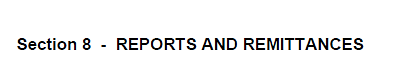 Relationship Safeguards
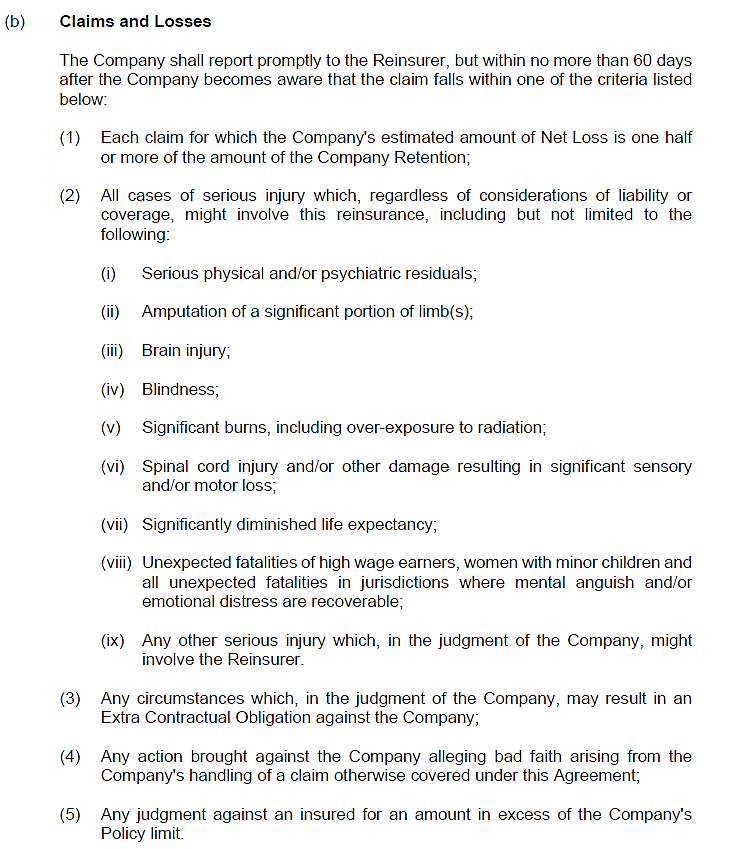 Most reinsurer/ceding company relationships go smoothly, but a very small number don’t  
When disagreements arise, most are handled during normal business course
Contractual Language 
Reporting Obligations (Injury and Severity)  
Right to Participate / Associate 
 Cancellation 
Cut Off 
Run Off
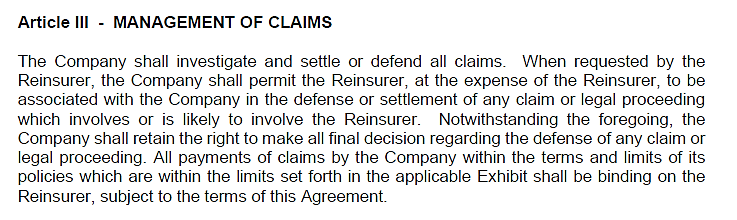 21
Reinsurance 101   |   Cardine Zalenski   |   March 2025
[Speaker Notes: Injury criteria reporting / Financial 
Right to associate examples: (1) PRA CP; (2) Granada ECO case 
Most cancellations are run off – reporting obligations continue; need for good relationship.  KGS: Yesterday’s client could be tomorrow’s client.]
Access to Records
The Company shall place at the disposal of the Reinsurer and the Reinsurer shall have the right to inspect, through its authorized representatives, at all reasonable times during the currency of this Agreement and thereafter, the books, records and papers of the Company pertaining to the reinsurance provided hereunder and all claims made in connection therewith. If the Company demonstrates to the Reinsurer that, as a matter of law in the relevant jurisdiction, disclosure to the Reinsurer of the Company's attorney client and/or work product documents is likely to jeopardize the privilege attached to such records, the Company and the Reinsurer agree that they will take all steps necessary to preserve the privilege, so that the Reinsurer's access to such records remains unencumbered. Provision of any documents or information to the Reinsurers under this clause shall not constitute waiver by the Company of any applicable privileges. In addition, when arbitration or legal proceedings are pending between the parties hereto, this right of inspection shall only be exercised in accordance with the procedures of such arbitration or legal proceedings.
22
Reinsurance 101   |   Cardine Zalenski   |   March 2025
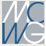 Arbitration
Each company appoints its own arbitrator, with both companies agreeing on a “neutral” who will decide case
Agreement details specifics
Limited discovery performed
Written discovery 
Document exchange
Depositions 
Hearing 
Testimony from each side
Decision
Reinsurance 101   |   Cardine Zalenski   |   March 2025
23
[Speaker Notes: Glenn will in all probability chime in here.]
Advantages of Arbitration
Efficient
Cost effective
Dispute resolved “behind the scenes”
Panel hearing case familiar with unique issues arising in reinsurance cases
Results generally acceptable toboth parties
Trend to “split the baby withthe bathwater”
Reinsurance 101   |   Cardine Zalenski   |   March 2025
24
Claims Example
25
Reinsurance 101   |   Cardine Zalenski   |   March 2025
[Speaker Notes: I would walk through one of your claims (Maybe a Merchants claim). What happened, you were given late notice, ultimately we paid (counsel said 85 percent chance of winning on appeal)]
Reinsurance Trivia
A
Kölnishe Rückversicherungs –Gesellschaf
Who was the First Independent Reinsurance Company in 1846?
B
Cologne Re
C
Spectator Re
D
Hamburg Re
Reinsurance 101   |   Cardine Zalenski   |   March 2025
26
[Speaker Notes: Answer A]
Reinsurance Trivia
A
1843
What year wasGen Re founded?
B
1776
C
1312
D
1921
Reinsurance 101   |   Cardine Zalenski   |   March 2025
27
[Speaker Notes: Answer D. Gen Re is 104 years old]
Reinsurance Trivia
A
43
As of 2024how many reinsurance companies are there in the United States?
B
1,232
C
601
D
209
Reinsurance 101   |   Cardine Zalenski   |   March 2025
28
[Speaker Notes: Answer D]
Thank you
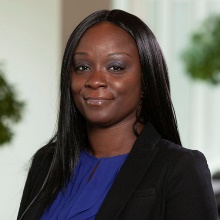 Cardine Zalenski
cardine.zalenski@genre.com
203 328 6315